Decriminalization and the Rights of Sex WorkersSteps Forward for Advocacy
Bella Robinson, COYOTE RI
Robyn Linde, AIUSA LC RI
NERC: November 16, 2019
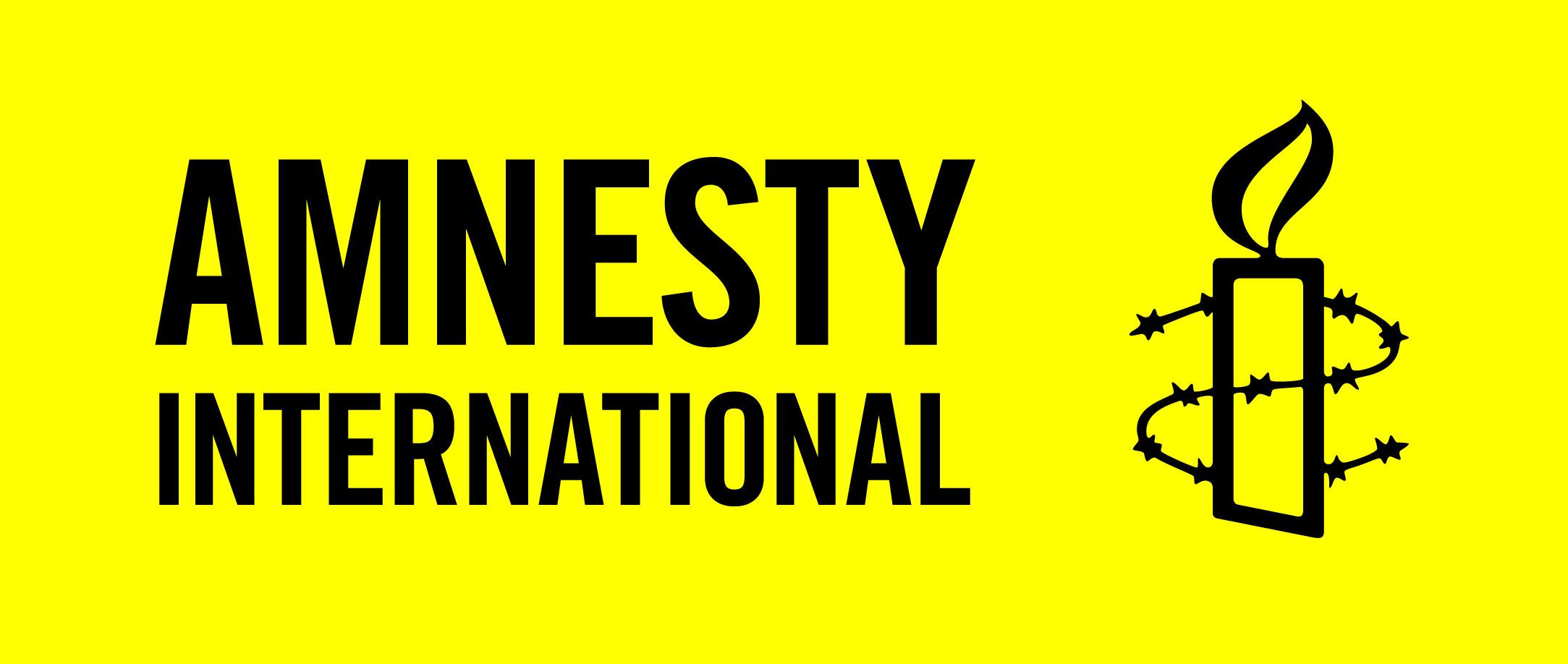 © Amnesty International USA, 2018 – May not be distributed or reproduced without prior permission
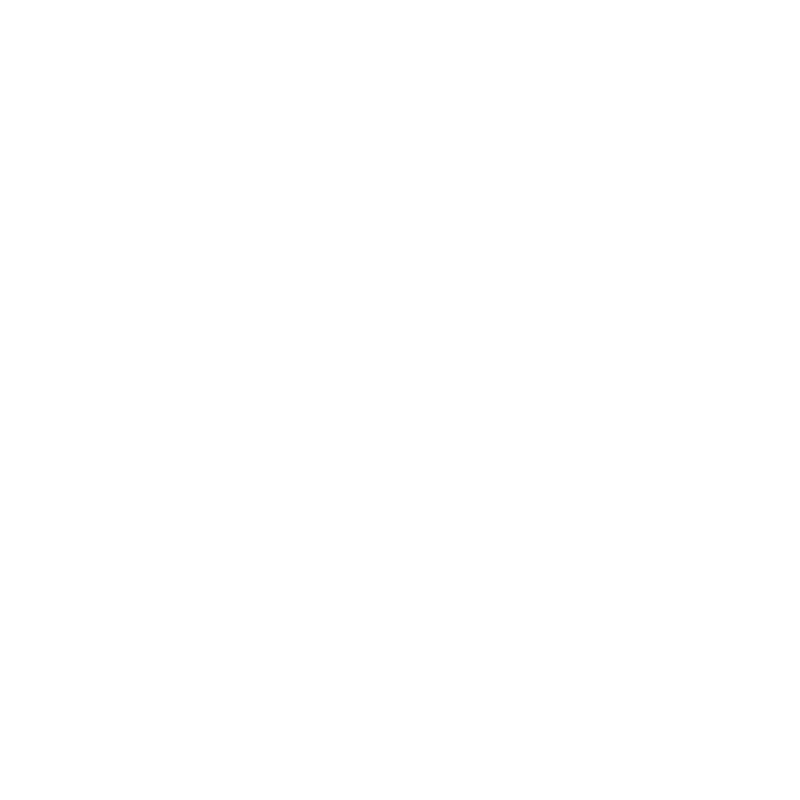 Overview
Amnesty’s position
Types of Decriminalization
SESTA-FOSTA
Sex workers in RI
Sex workers in the US
Next steps
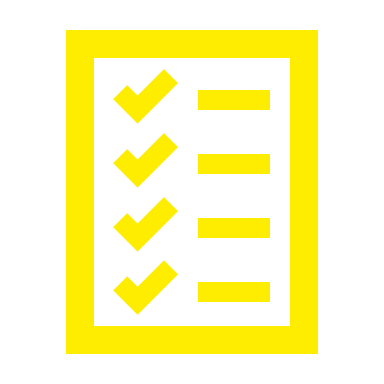 © Amnesty International USA, 2018 – May not be distributed or reproduced without prior permission
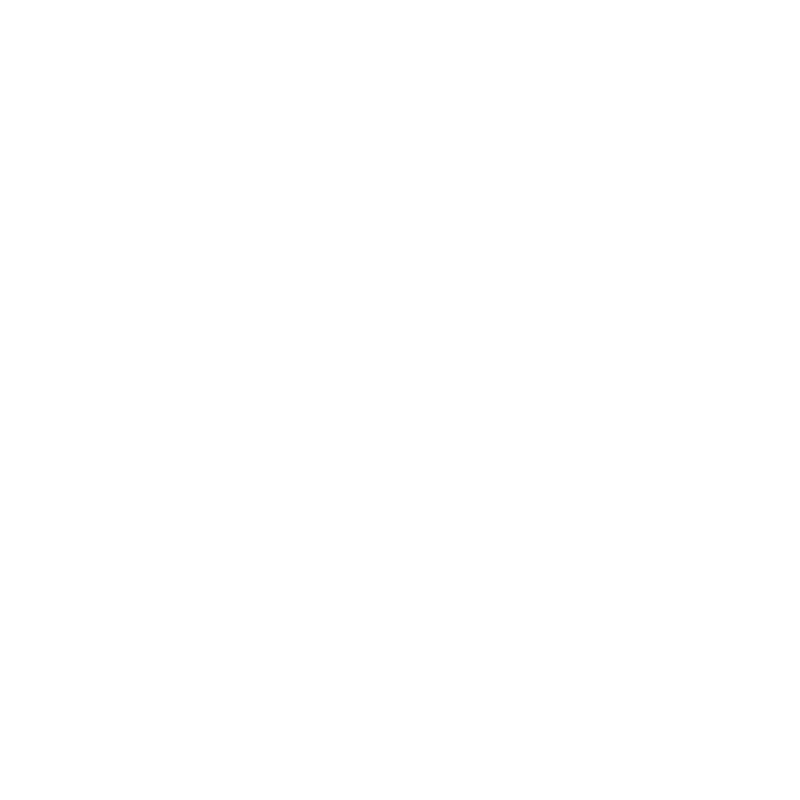 Objectives
Understand the position of Amnesty
Move forward on advocating for  the health and safety of sex workers, especially decriminalization
© Amnesty International USA, 2018 – May not be distributed or reproduced without prior permission
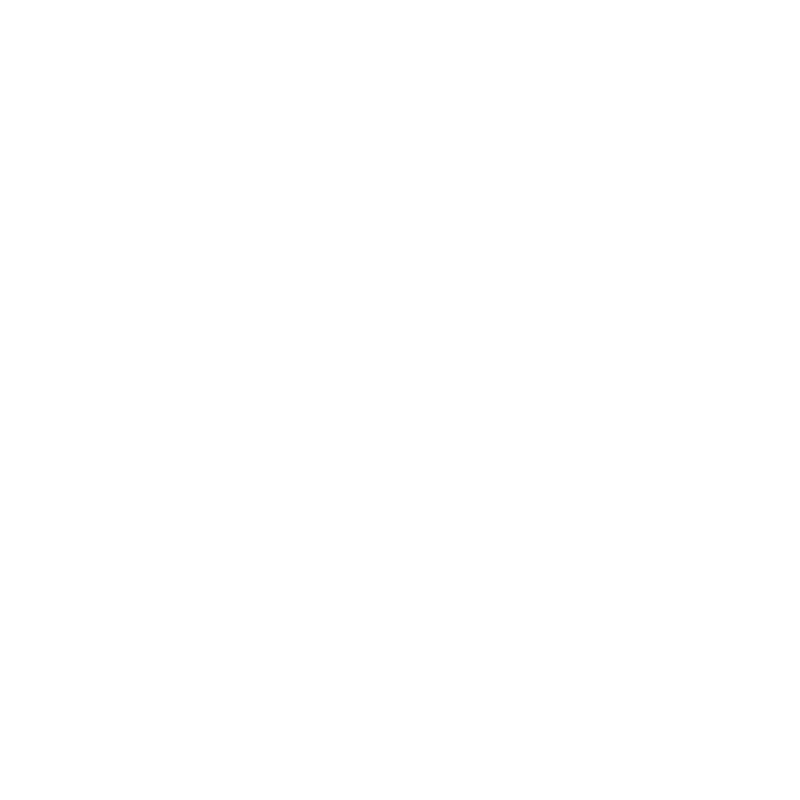 Amnesty’s Position on Decriminalization
Policy statement  
Product of a lengthy consultation with local groups, national sections, IS and at regional conferences, national meetings, and ICMs (2015, 2017)
Joined WHO, UNAIDS, Human Rights Watch, Anti-Slavery International and others.
© Amnesty International USA, 2018 – May not be distributed or reproduced without prior permission
[Speaker Notes: Prior to Amnesty’s public announcement of its position, the organization conducted a two-year study for which it met with numerous stakeholders, including prominent IGOs and UN agencies, international NGOs and local nonprofits and experts, including those with sex workers themselves, survivors of prostitution, anti-trafficking activists, feminist organizations, LGBTIQ activists, and HIV/AIDS groups (Amnesty “Q&A” 2015). The organization conducted in-depth research in four states beginning in 2013: Argentina, Hong Kong, Norway, and Papua New Guinea, along with supplemental research in Uganda, Greece, Nigeria, Honduras, Brazil, Tunisia, and other states (Amnesty “Argentina,” 2016; Amnesty “China,” 2016; Amnesty “Norway,” 2016; Amnesty “Papua New Guinea,” 2016; Amnesty “Q&A,” 2015).]
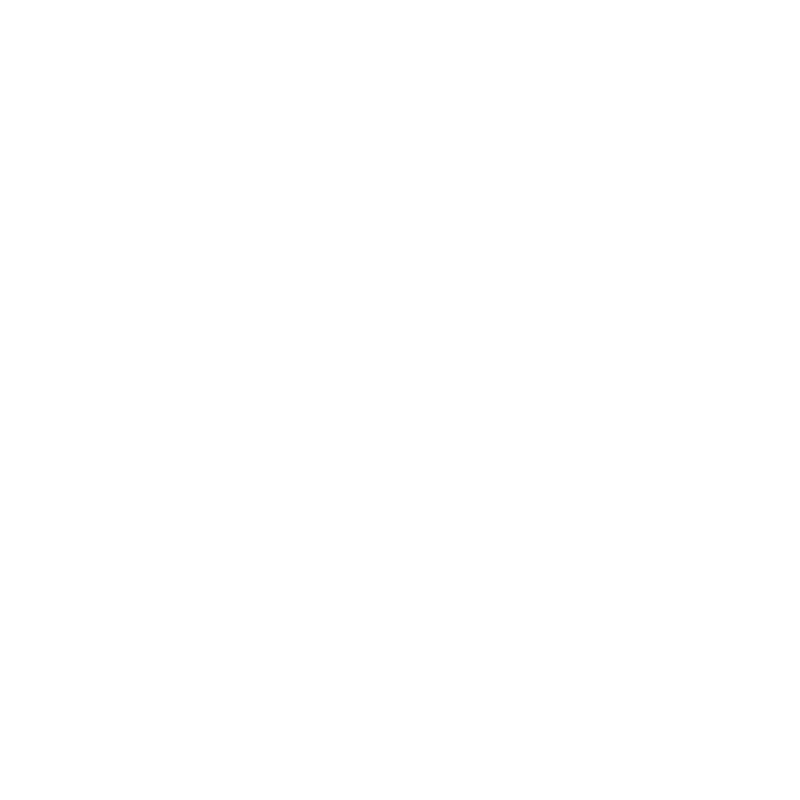 Types of Decriminalization
Nordic Model of partial decriminalization
Decriminalization for sex workers
Criminal penalties for clients, pimps, etc.
New Zealand Model of complete decriminalization
Decriminalization for everyone who may benefit from the sex industry.
© Amnesty International USA, 2018 – May not be distributed or reproduced without prior permission
[Speaker Notes: . The position voiced Amnesty’s concern for the human rights violations that sex workers face, including rape, violence, trafficking, extortion, arbitrary arrest and detention, forced eviction, harassment, discrimination, exclusion from health services, forced HIV testing, and lack of legal redress (Amnesty International “Q&A” 2015).]
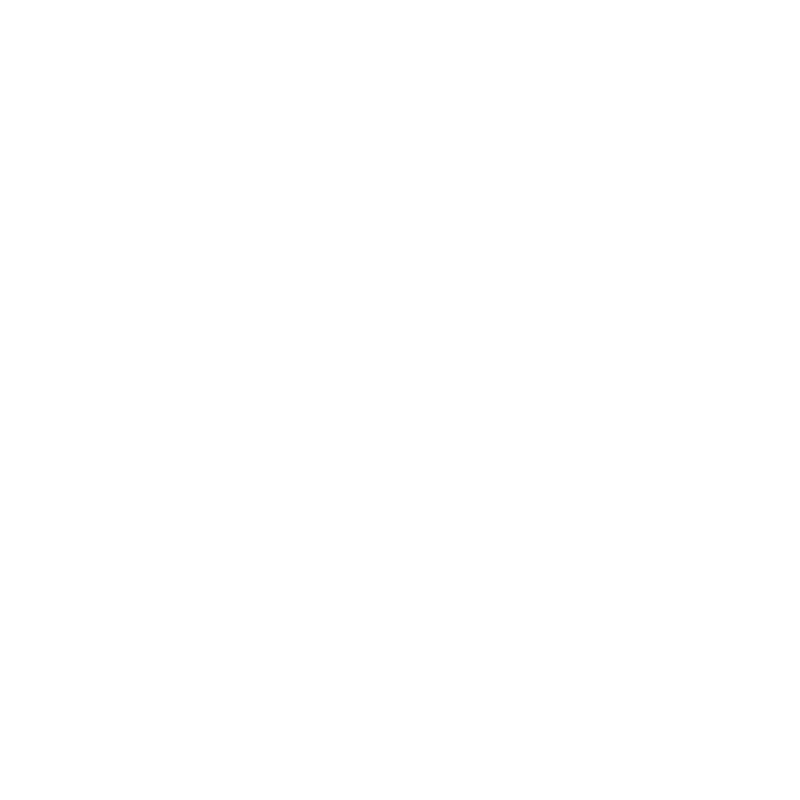 Types of Decriminalization cont.
KEY: distinction between trafficked victims and sex workers, based on consent
Human rights violations:
rape, violence, trafficking, extortion, arbitrary arrest and detention, forced eviction, harassment, discrimination, exclusion from health services, forced HIV testing, and lack of legal redress 
Different from Legalization
Stigma  Harm
© Amnesty International USA, 2018 – May not be distributed or reproduced without prior permission
[Speaker Notes: No position on legalization

Amnesty’s position, and those of most sex worker collectives, organizations, and supporters, is that partial decriminalization leaves sex workers vulnerable to exploitation by the police, the law, and clients themselves. To continue their work under partial decriminalization, sex workers must protect clients from the police, sometimes causing them to take unnecessary risks such as visiting their homes and living apart from other sex workers. Sex workers that live closely with other sex workers can share information about dangerous clients, look after one another’s safety, and organize for better or less state intervention. Amnesty does not take any position on the rights of clients, but rather focuses on the issues most directly related to the safety and health of sex workers. The NZ model also differs from the “legalization model.” Amnesty takes no position on the legalization of sex work; its policy seeks only to change laws that criminalize sex workers and does not push for laws that legalize sex work (Amnesty “Q&A,” 2015).]
What are SESTA and FOSTA?
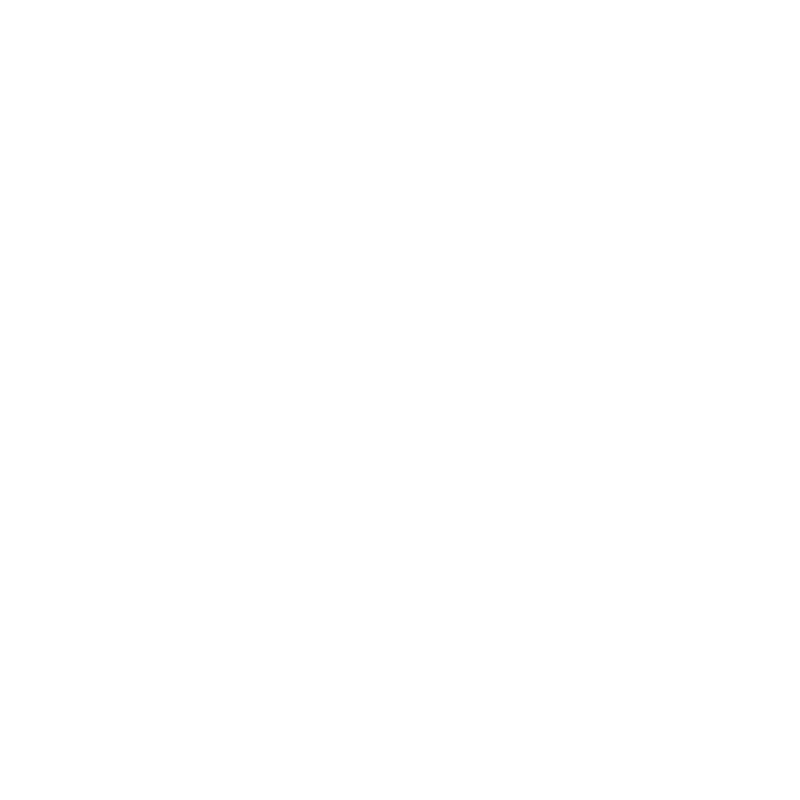 2017-2018 bills in US Congress
These bills seek to abolish sex trafficking by holding the owners of websites accountable for the content that third parties post to their sites.  
They expand the criminalization of consensual commercial sex workers and basically kicked sex workers off the internet. 
Consensual commercial sex workers use harm reduction tools such as online forums to screen clients, avoid high-risk activities, share resources, and protect each other. 
Serious implications for those who have never been trafficked.
© Amnesty International USA, 2018 – May not be distributed or reproduced without prior permission
[Speaker Notes: Source: 
“What are Sesta and Fosta” Coyote RI]
What are SESTA and FOSTA?
Focus on preventing and prosecuting sex trafficking through online channels (Skype, Craigslist, YouTube, etc.).
Makes it illegal to knowingly assist, facilitate or support sex trafficking.
FOSTA- SESTA was opposed by numerous organizations representing people in the sex industry and received letters of opposition from the Department of Justice, the ACLU, the National Center for Transgender Equality, and many others. 
Most importantly, SESTA-FOSTA criminalizes online advertising, information sharing, and support networks that sex workers use to do their job safely.
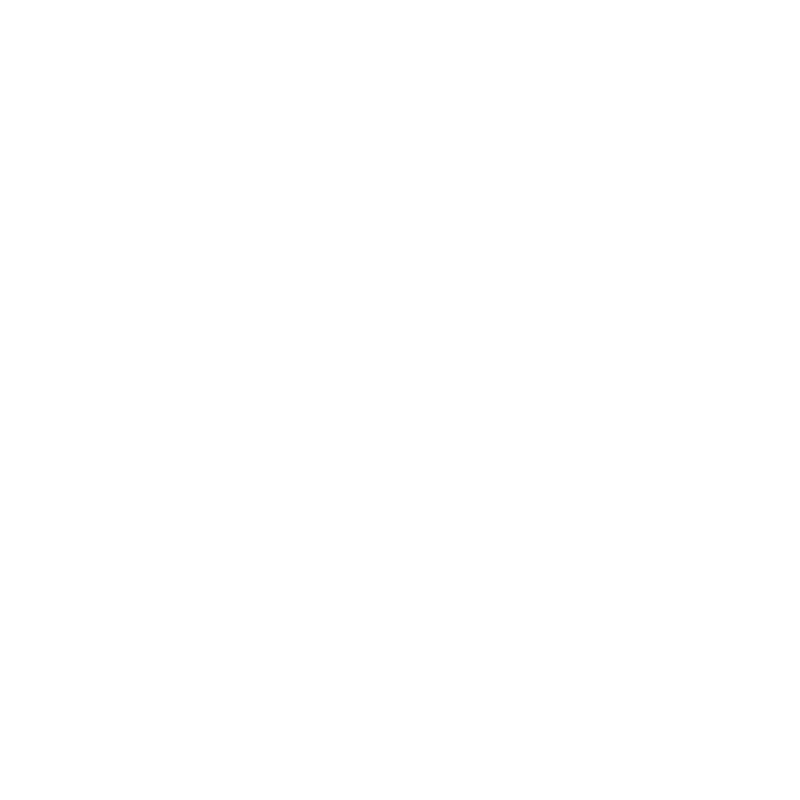 © Amnesty International USA, 2018 – May not be distributed or reproduced without prior permission
[Speaker Notes: Source: 
“What are Sesta and Fosta” Coyote RI]
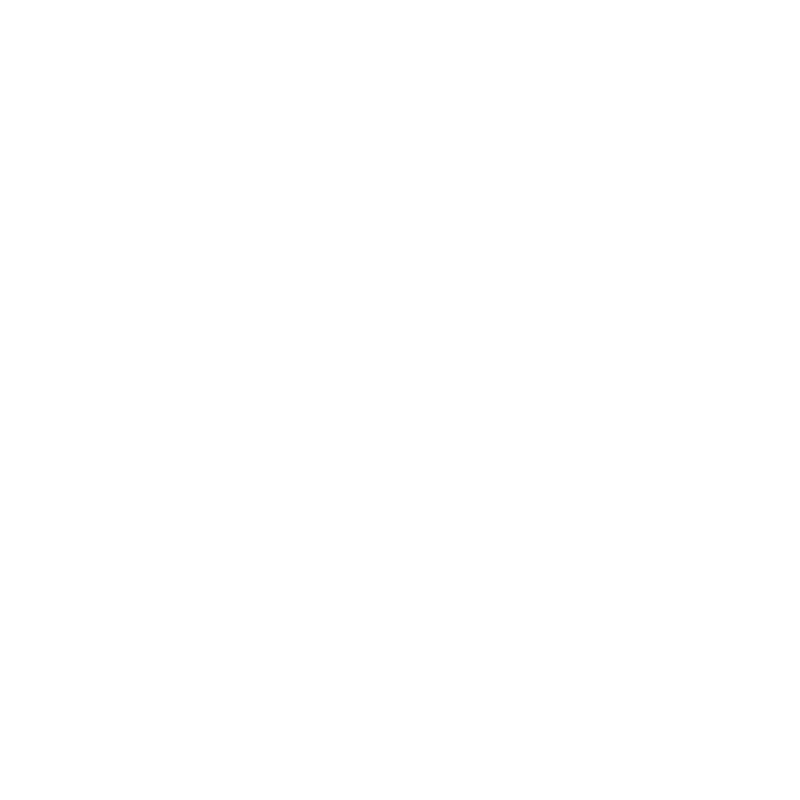 Sex Workers in RI
2009 RI re-criminalized prostitution
American Sociologists Association grant funded--2014-2016
Findings
77% of respondents had never reported a crime to police
Of those that did report to the police
4% were arrested
26% were threatened by police. 
A focus on trafficking results in a carceral response as opposed to a social welfare intervention.
© Amnesty International USA, 2018 – May not be distributed or reproduced without prior permission
[Speaker Notes: 27% because they didn’t think the police would do anything
32% because they didn’t want to draw attention to themselves or co-workers.

Of those that sought medical services, 48% reported being treated differently by medical providers.]
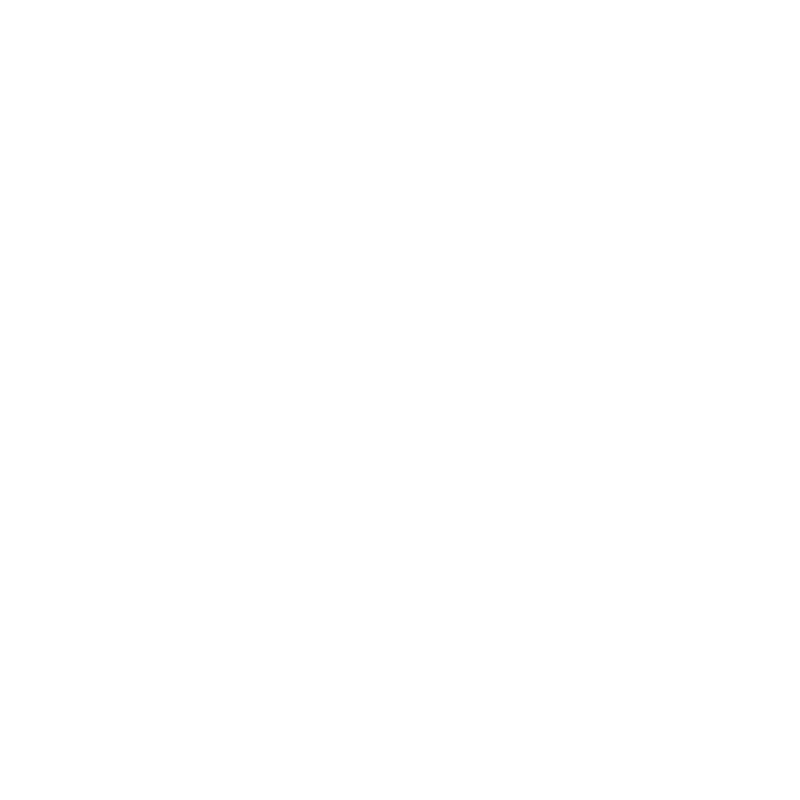 Sex Workers in the US
2017 COYOTE RI study surveyed 1515 US sex workers in 2018
Average age of entry: 22
97% do not consider themselves victims of trafficking
51% of respondents report being a victim of a crime while working.
© Amnesty International USA, 2018 – May not be distributed or reproduced without prior permission
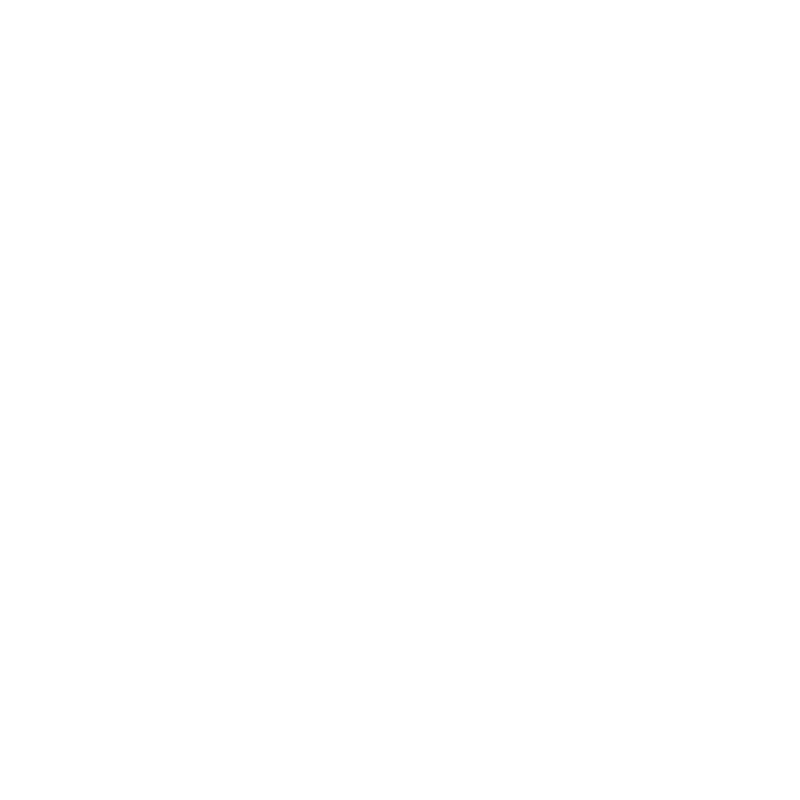 © Amnesty International USA, 2018 – May not be distributed or reproduced without prior permission
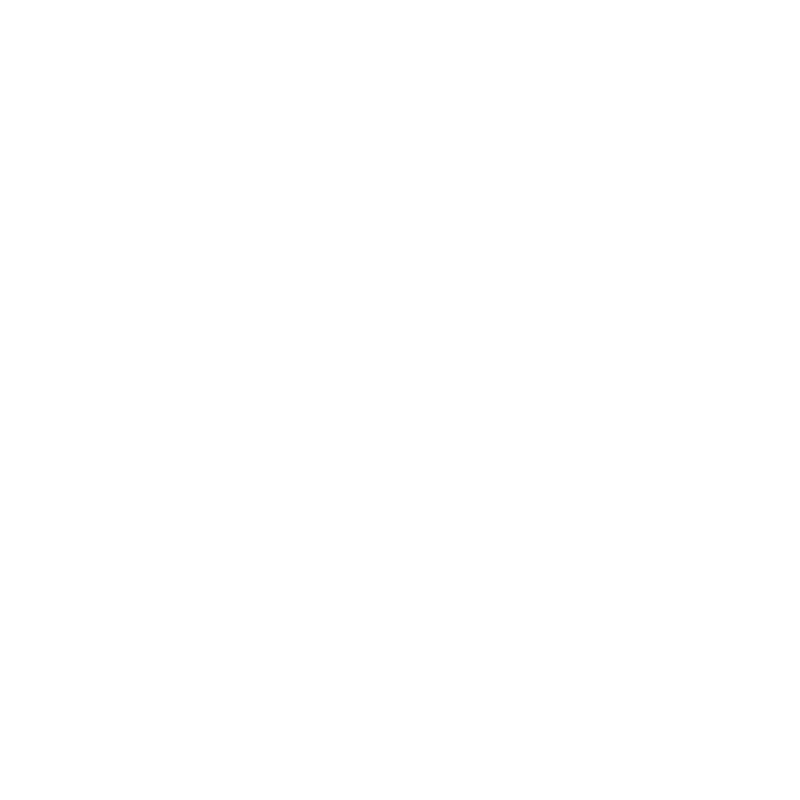 H5354 A Special Legislative Commission To Study The Health And Safety Impact Of Revising Commercial Sexual Activity Laws
Local Activism 
Listen to sex workers about their experiences and help them amplify their voices. 
Demand that sex workers be apart of policy discussions and decisions. 
Demand that we implement harm reduction policies.
Next Steps?
© Amnesty International USA, 2018 – May not be distributed or reproduced without prior permission
[Speaker Notes: ROBYN: AI Task Force]
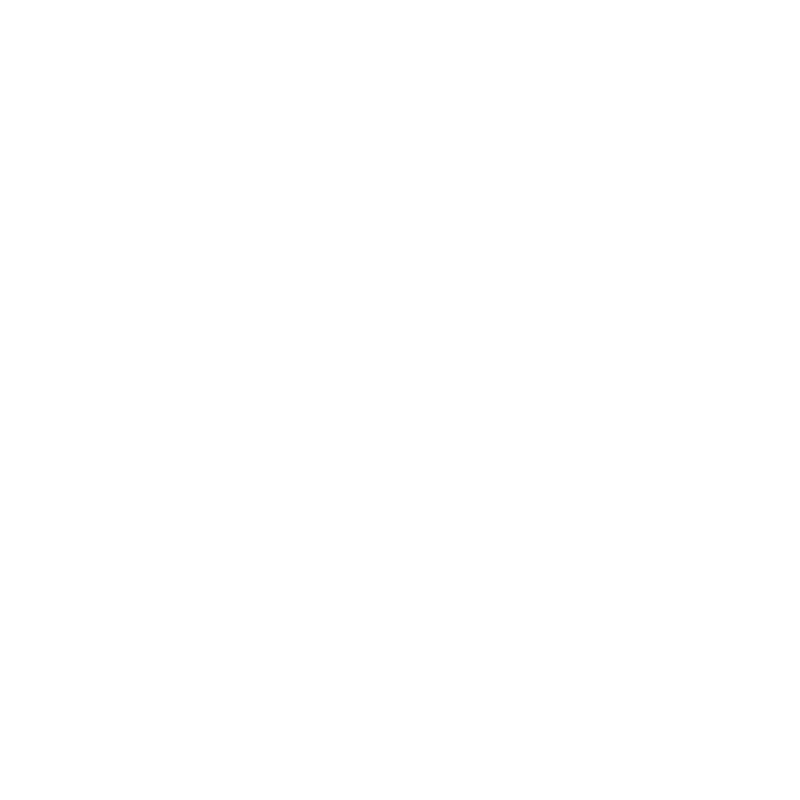 In conclusion,
Nobody is against sex trafficking more than sex workers. 
Sex workers could be the best tool we have to fight  & reduce trafficking.
© Amnesty International USA, 2018 – May not be distributed or reproduced without prior permission
[Speaker Notes: ROBYN: AI Task Force]
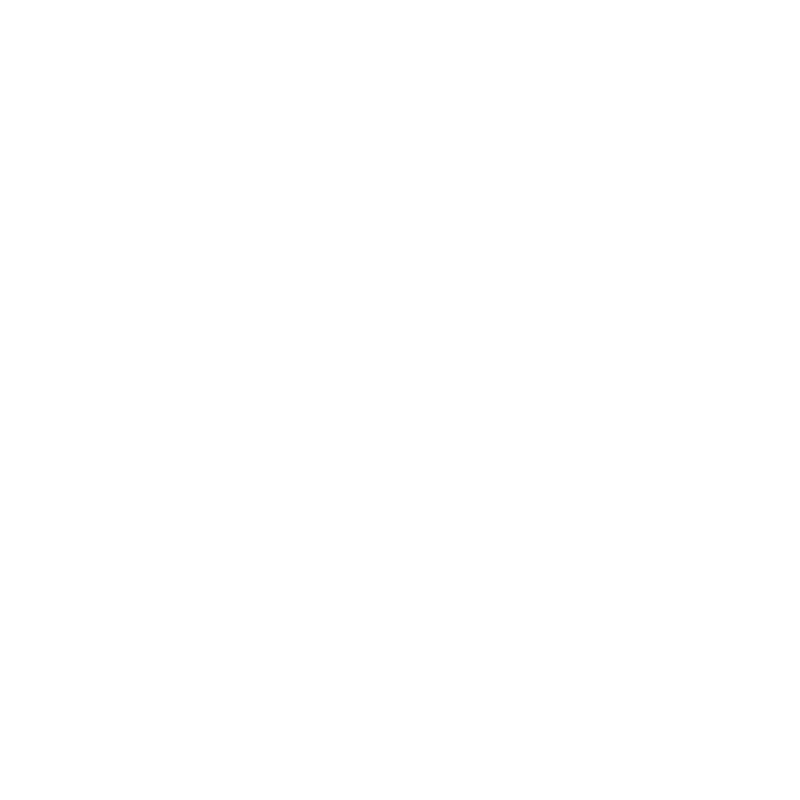 Q&A
Questions?

How can we best advocate for sex workers in AIUSA and our local groups?
© Amnesty International USA, 2018 – May not be distributed or reproduced without prior permission
[Speaker Notes: ROBYN: AI Task Force]